Khởi động
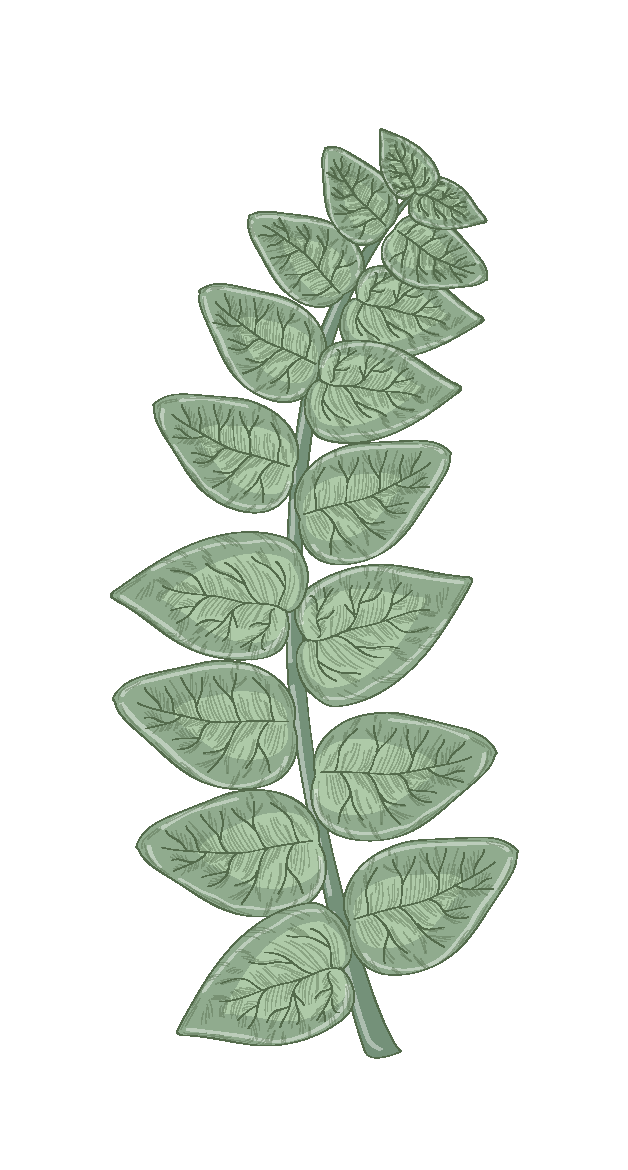 Hãy lắng nghe và cho biết clip đã gợi ra vấn đề gì trong cuộc sống?
Link review cuốn sách Không gia đình
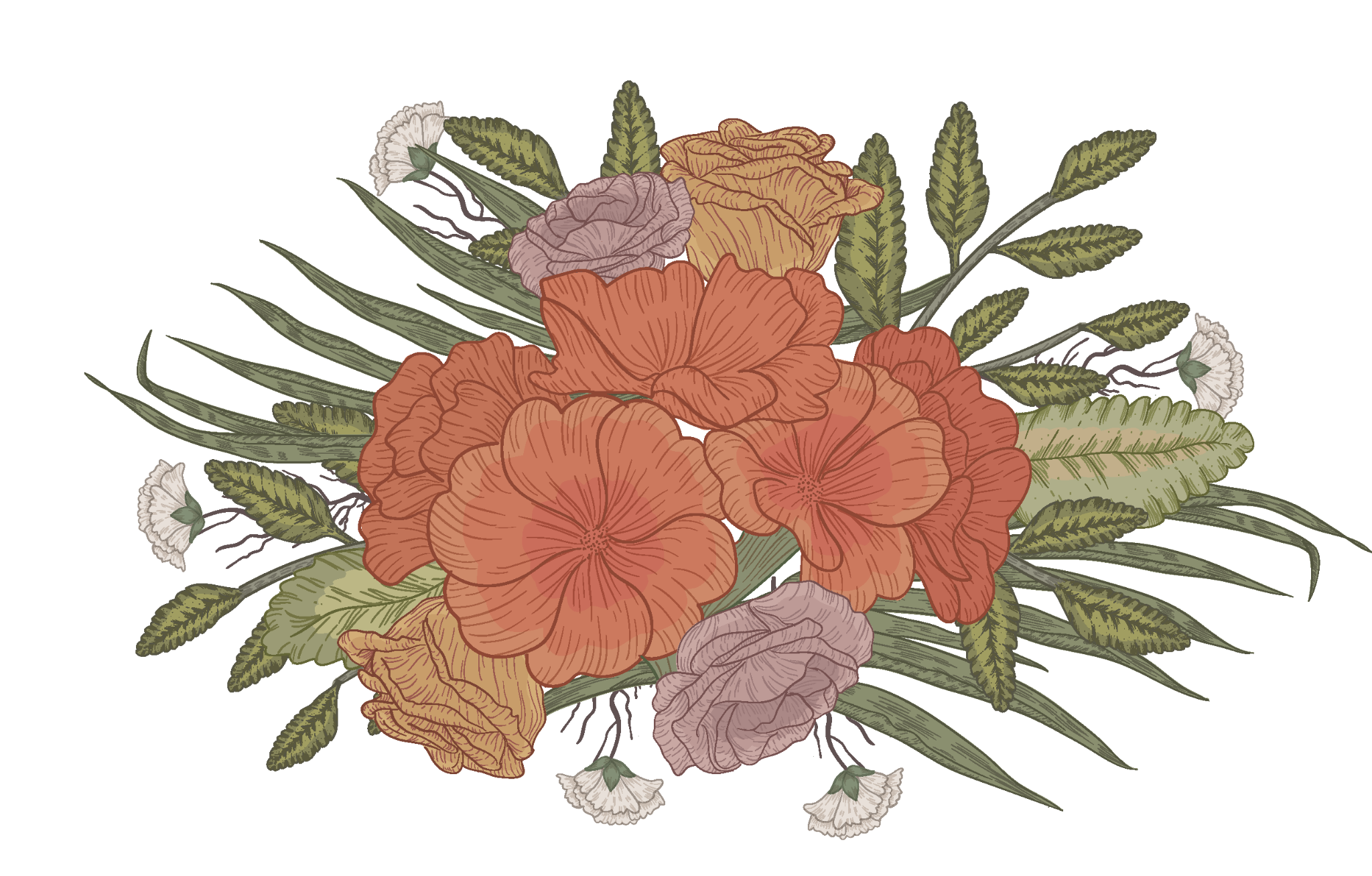 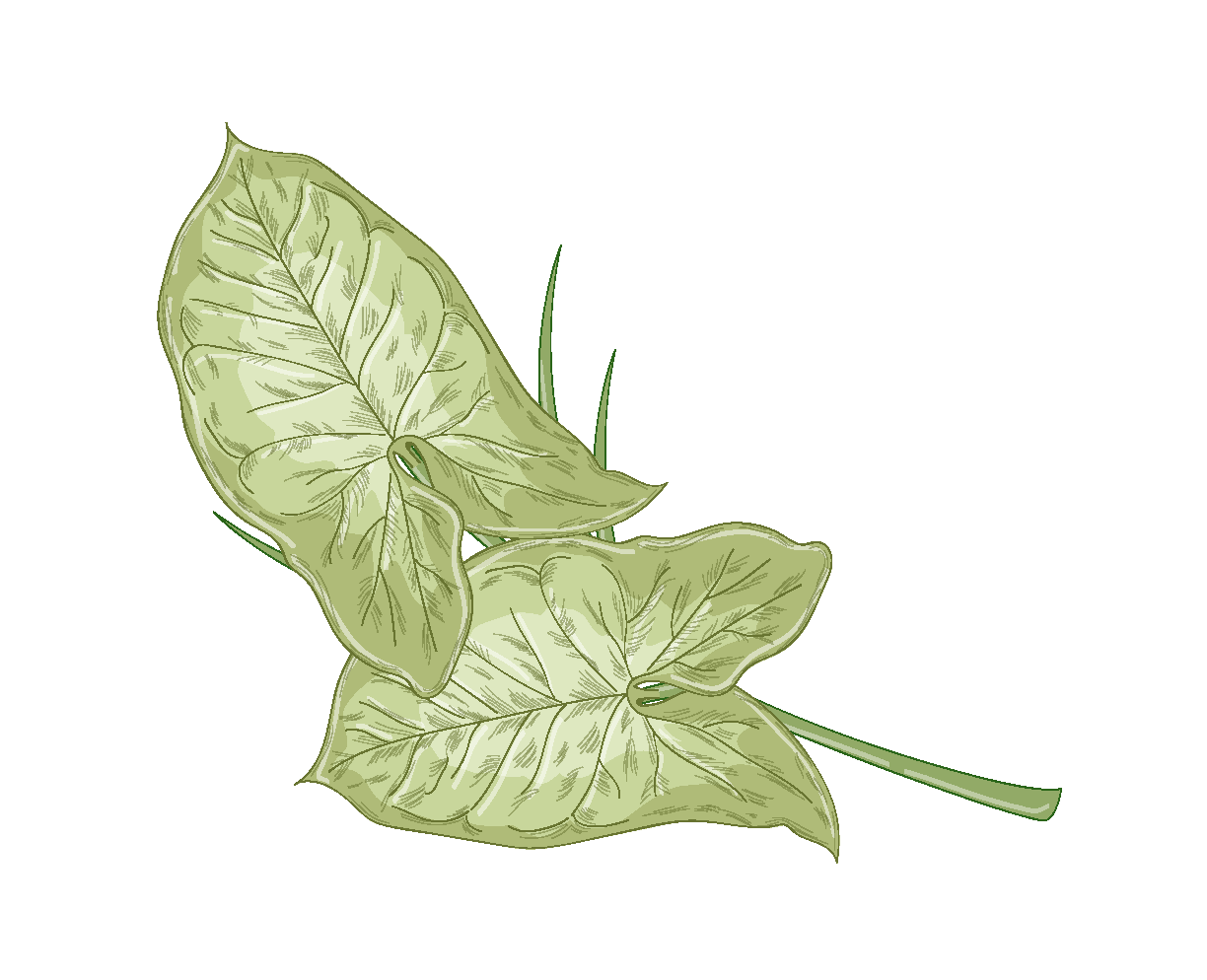 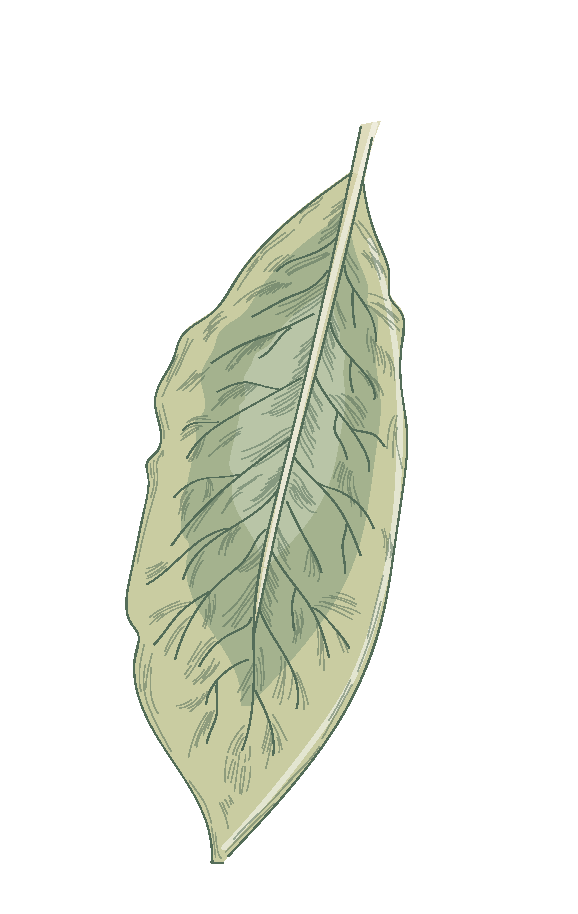 Nói và nghe
Trình bày ý kiến về một vấn đề xã hội trong tác phẩm văn học
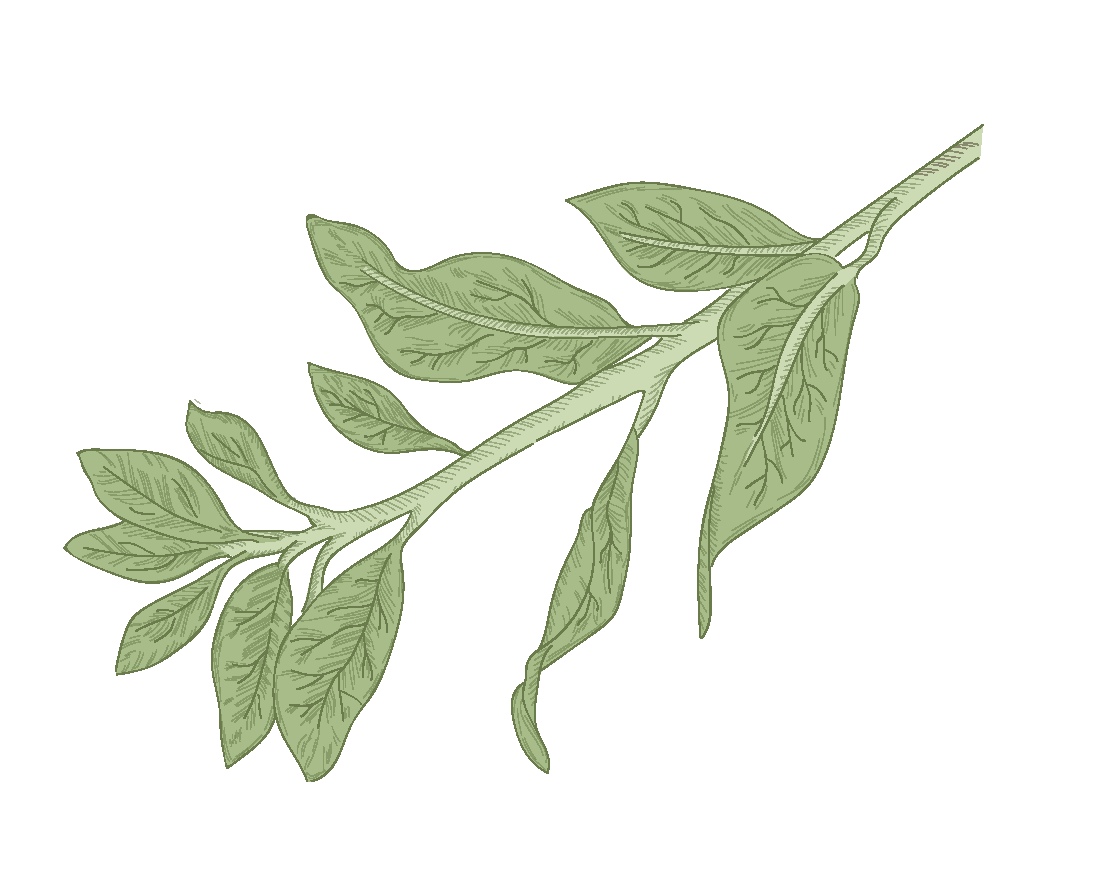 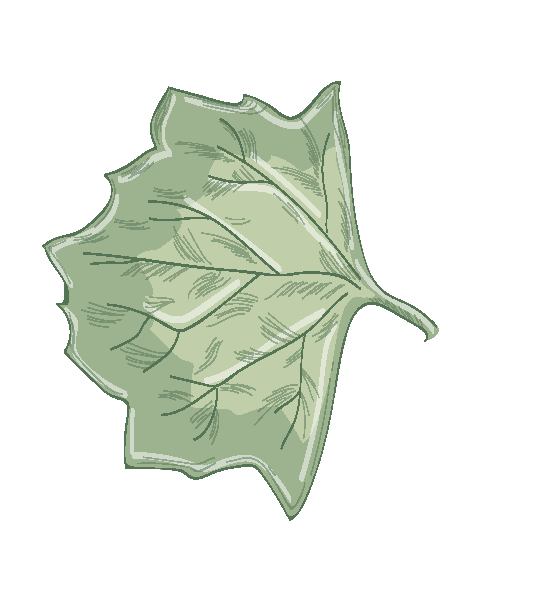 Hình thành kiến thức
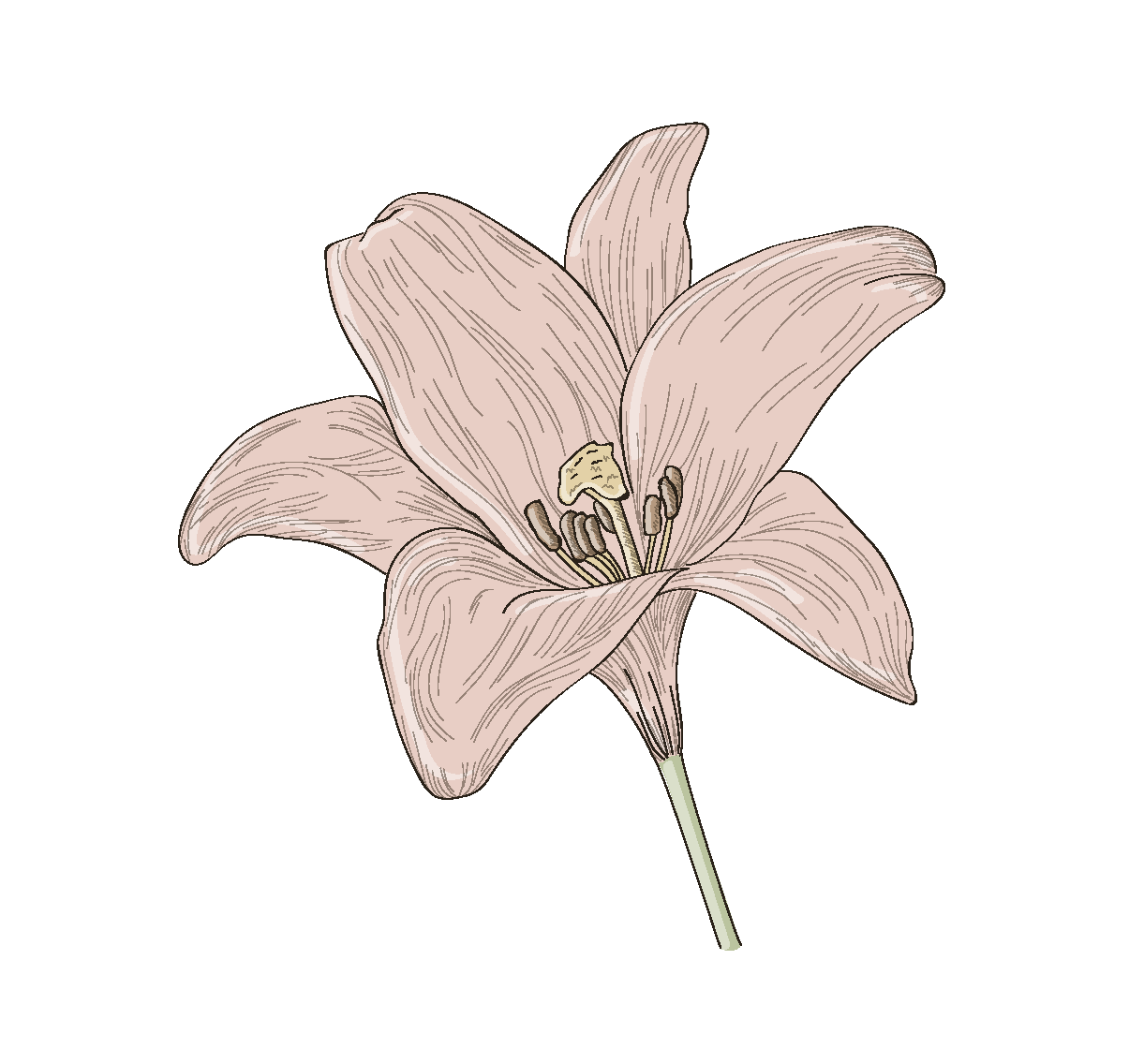 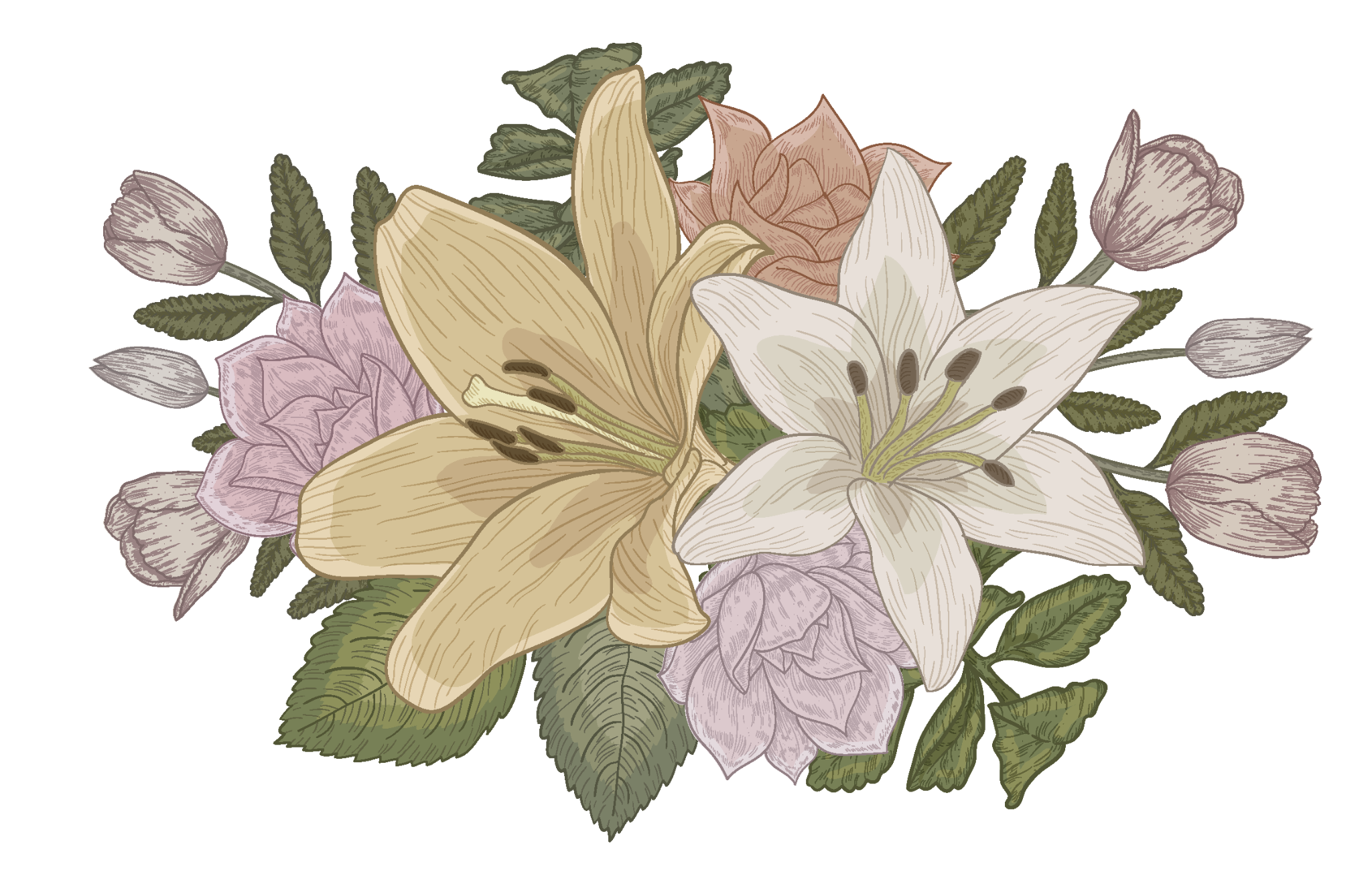 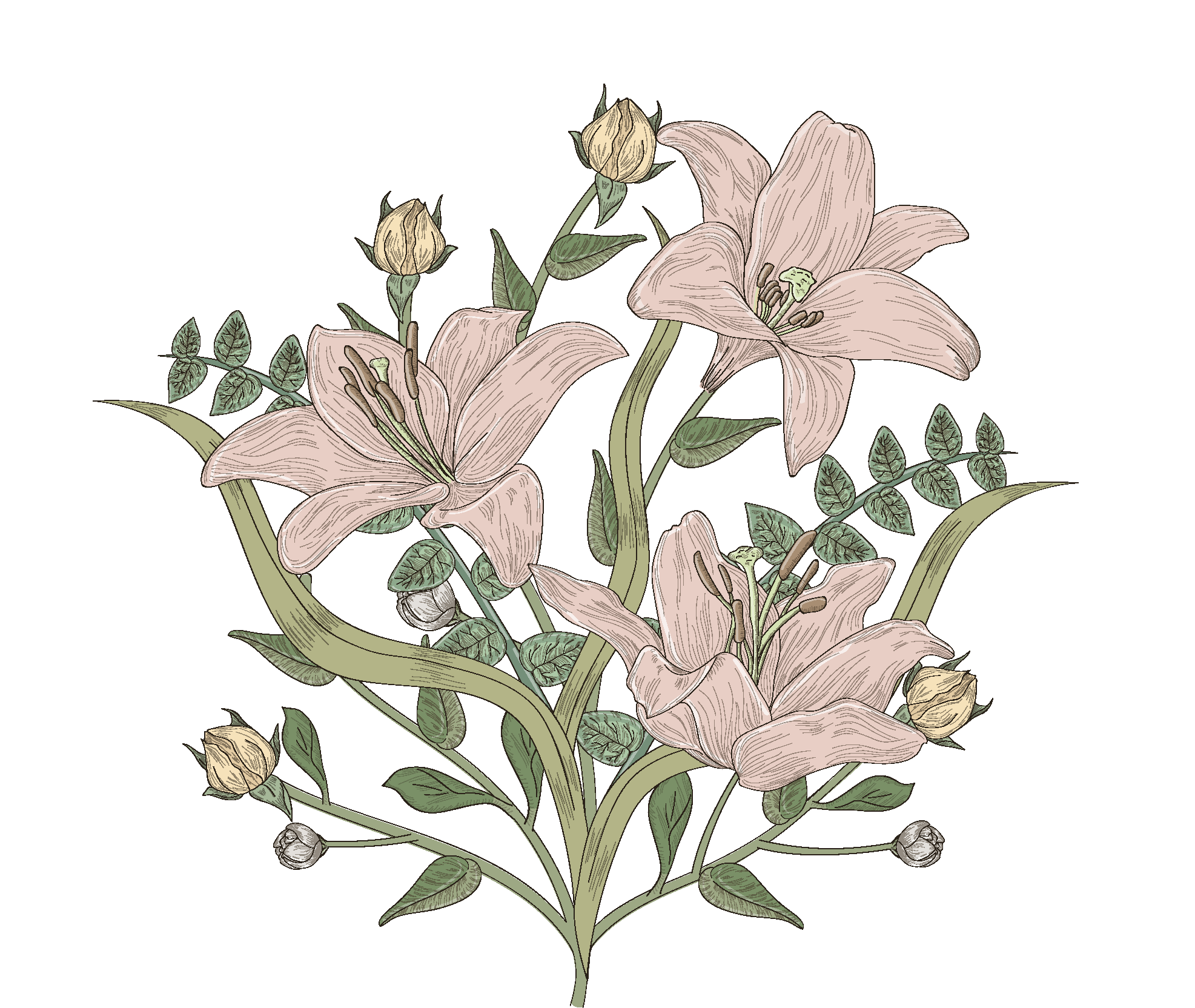 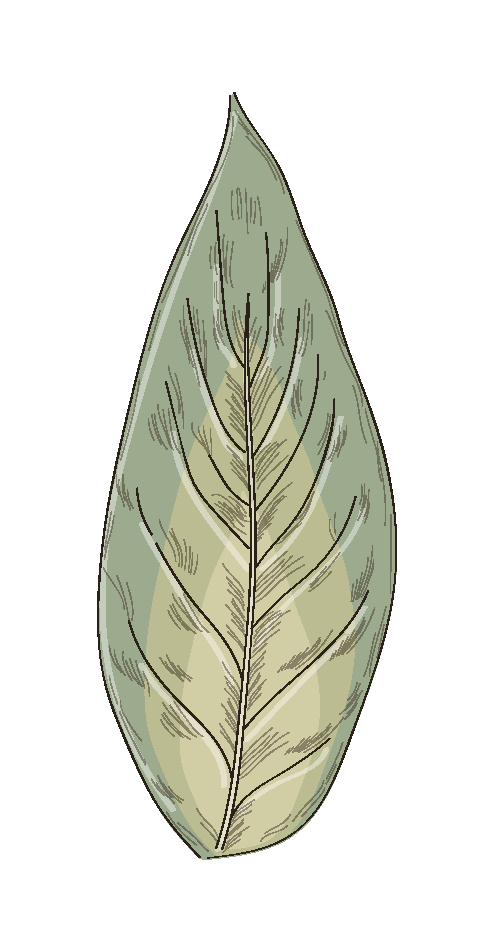 1.
Chuẩn bị nói và nghe
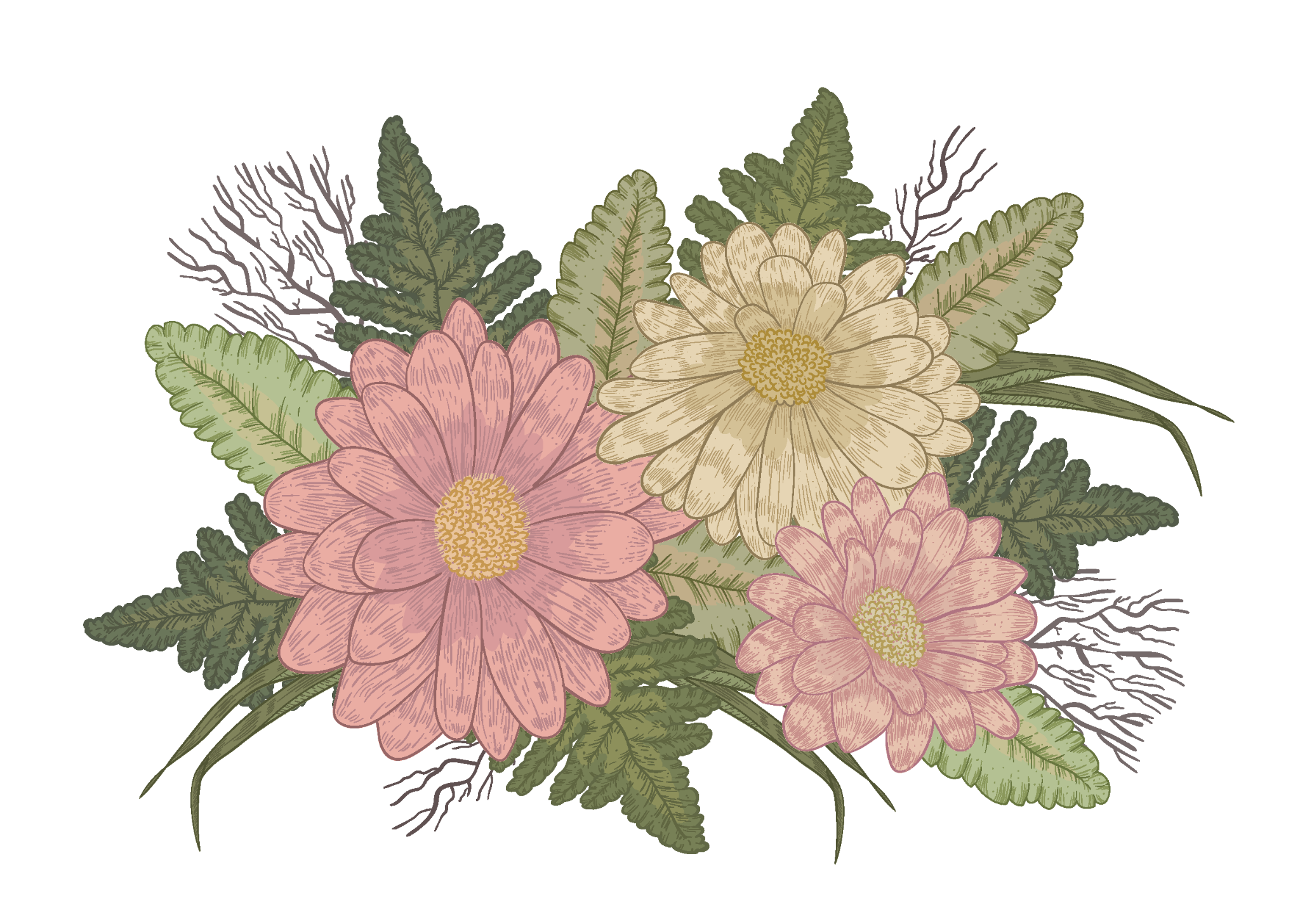 Yêu cầu:
- Xác định đề tài
- Xác định đối tượng người nghe
- Xác định không gian và thời gian nói
Tìm ý, lập dàn ý
- Tìm ý:
. Sử dụng các thông tin, tư liệu đã có trong bài viết.
. Lựa chọn những ý cần nhấn mạnh khi nói, những ý có thể lược bỏ.
- Lập dàn ý:
+ Mở đoạn: giới thiệu vấn đề xã hội đặt ra từ tp văn học mà bạn quan tâm
+ Thân đoạn: xây dựng và sắp xếp các luận điểm (ít nhất hai luận điểm)
+ Kết đoạn: khẳng định lại vấn đề; 
ý nghĩa và bài học đối với cá nhân và người đọc.
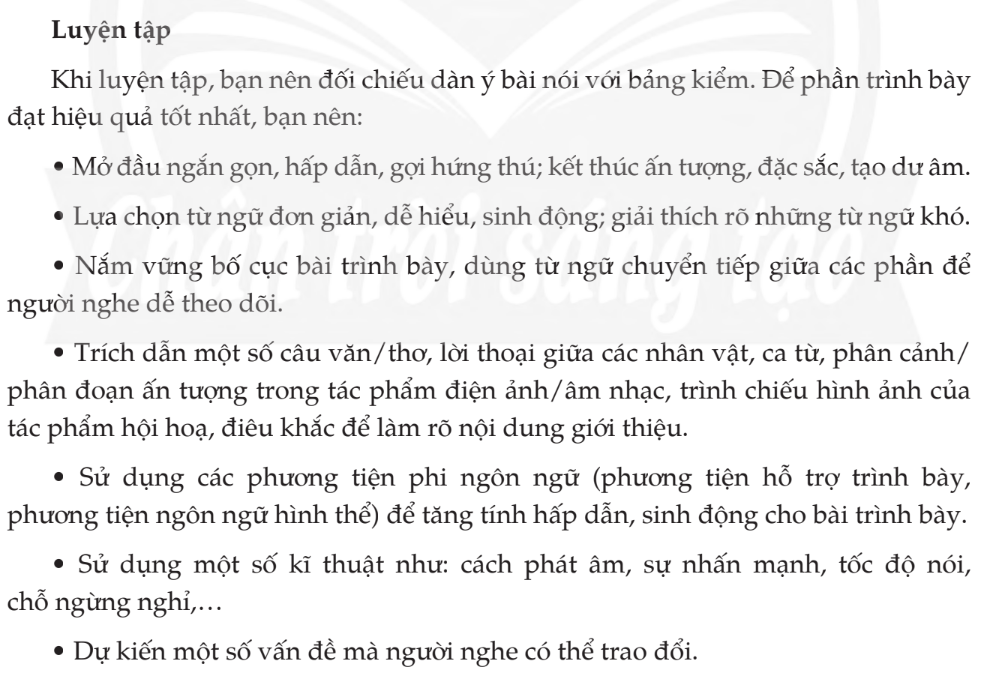 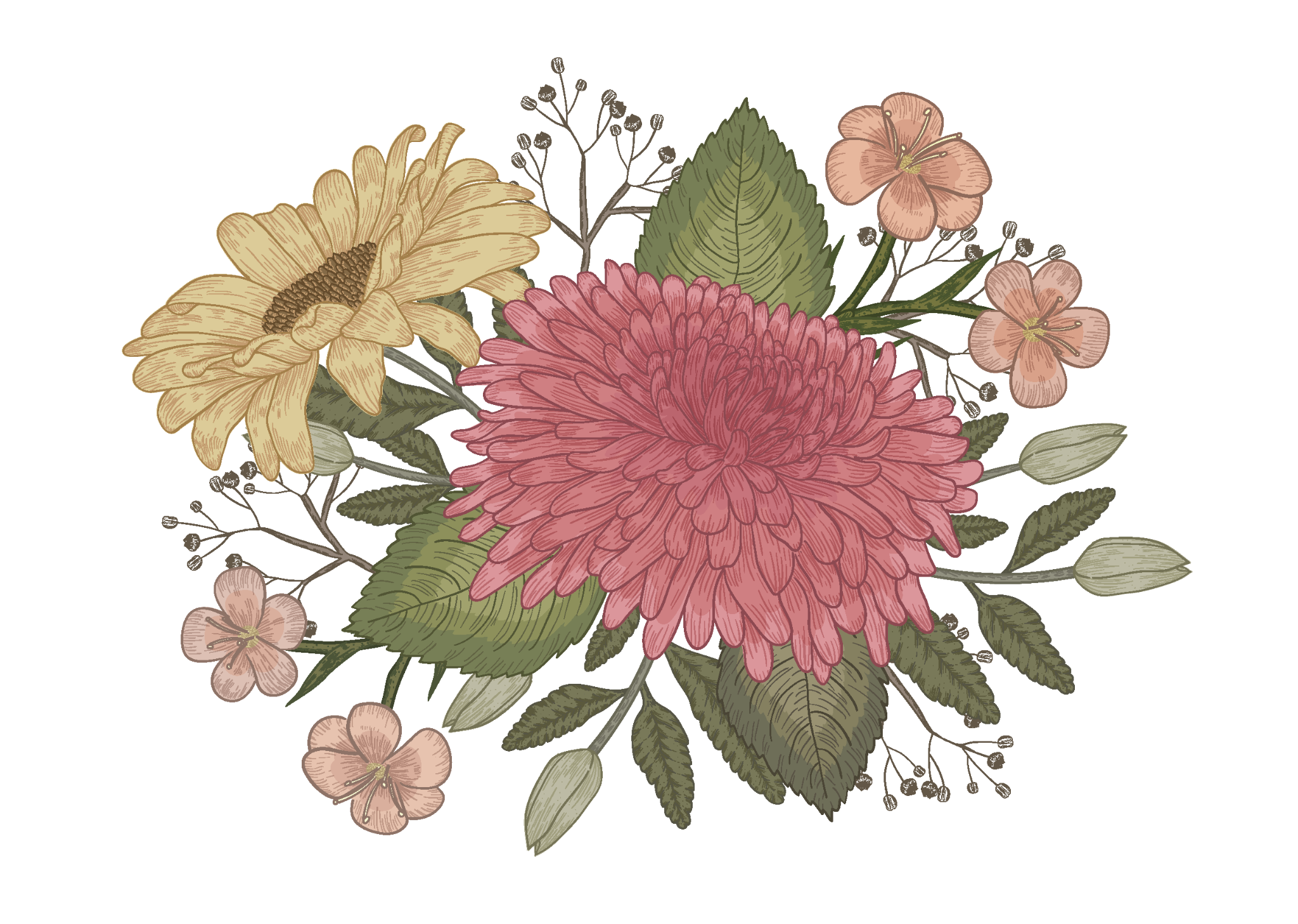 II.
Trình bày bài nóiLắng nghe và ghi chép
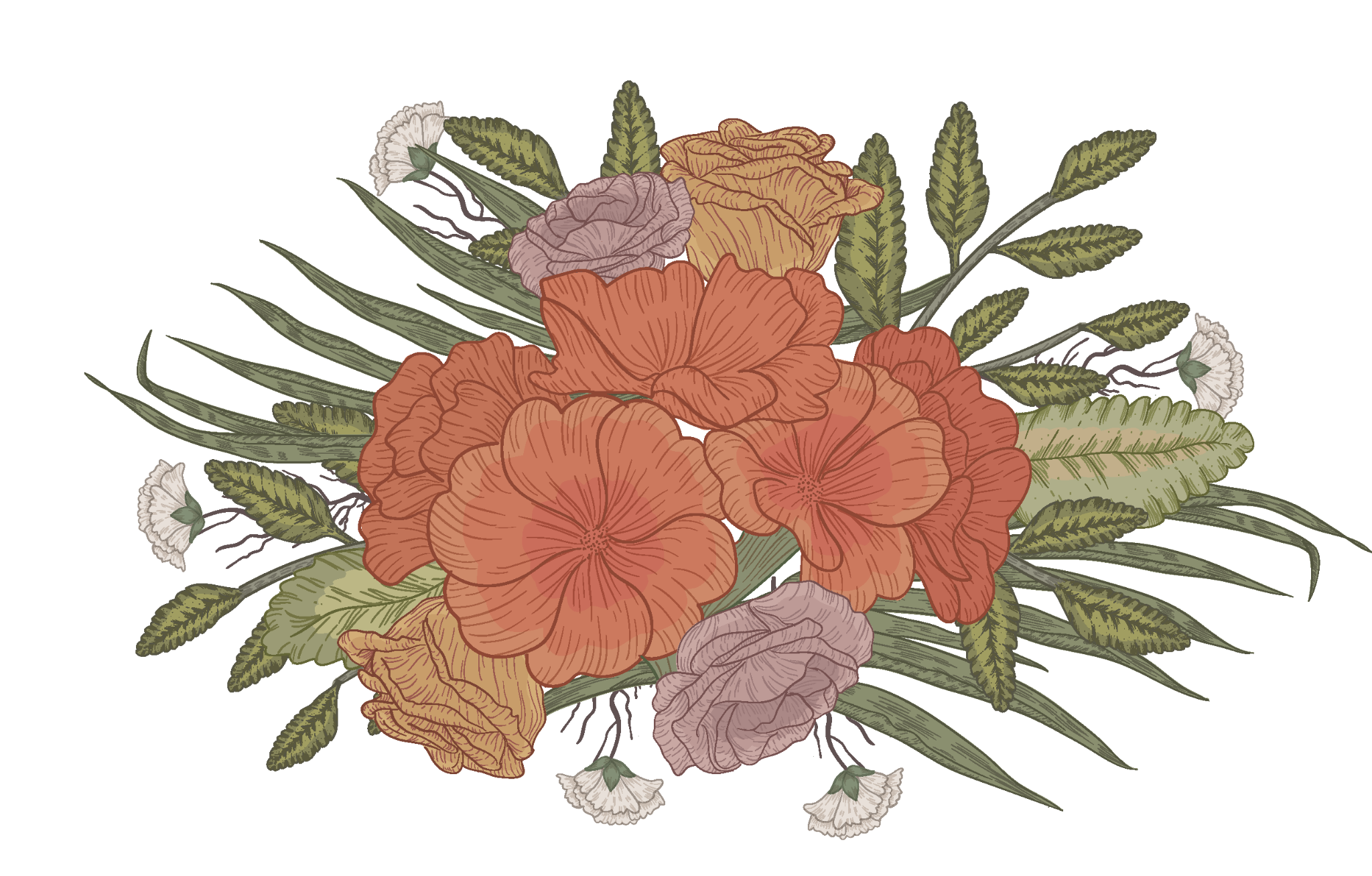 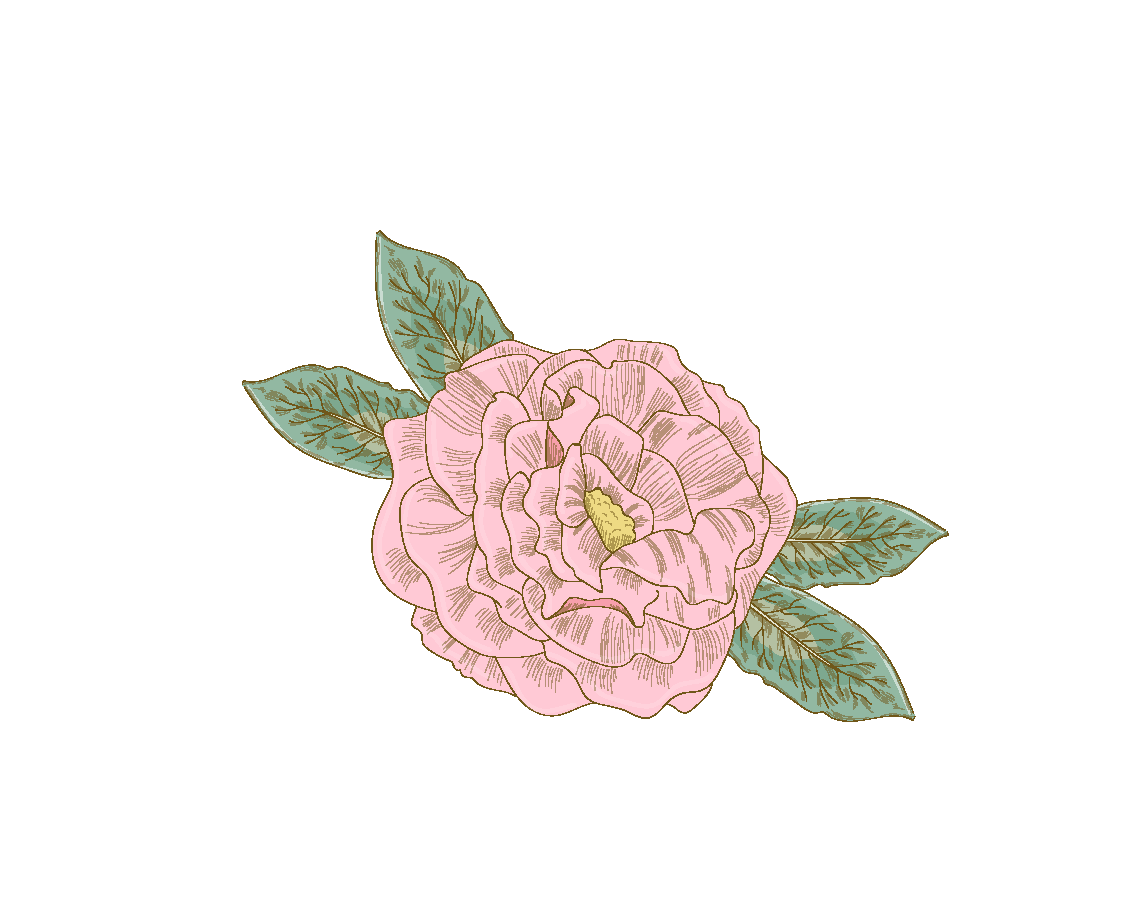 III.
Trao đổi, đánh giá
Người nói tiếp nhận các ý kiến này và trao đổi thêm.
Người nghe đưa ra các nhận xét, góp ý, câu hỏi về bài nói.
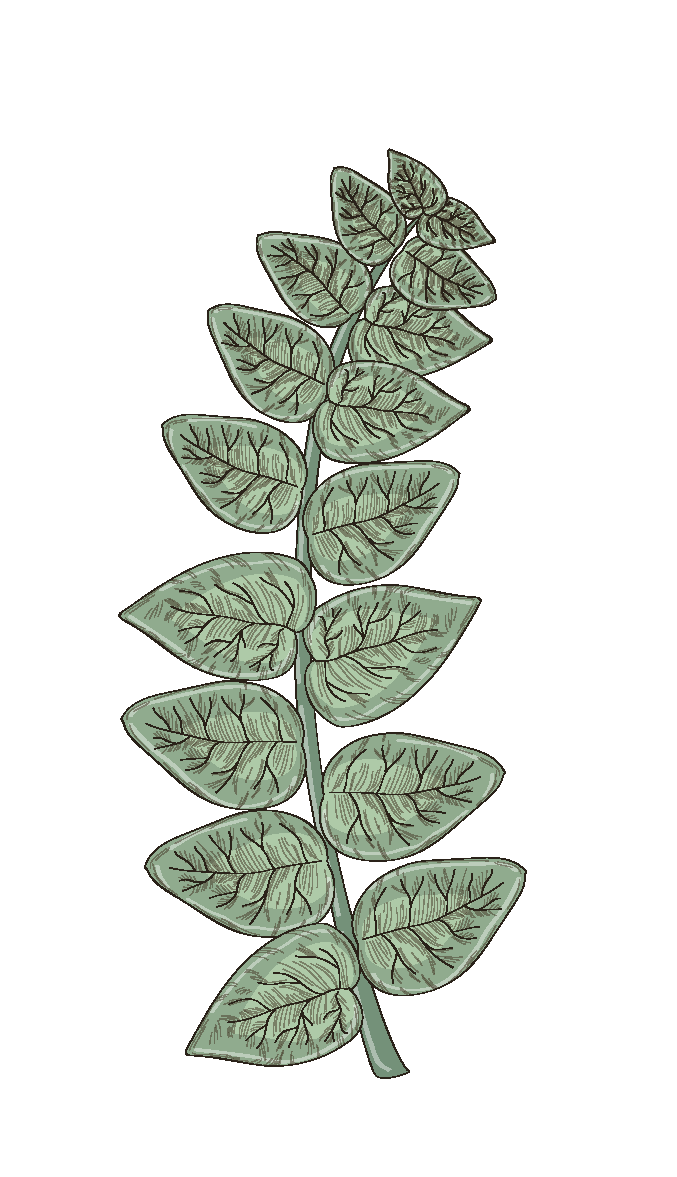 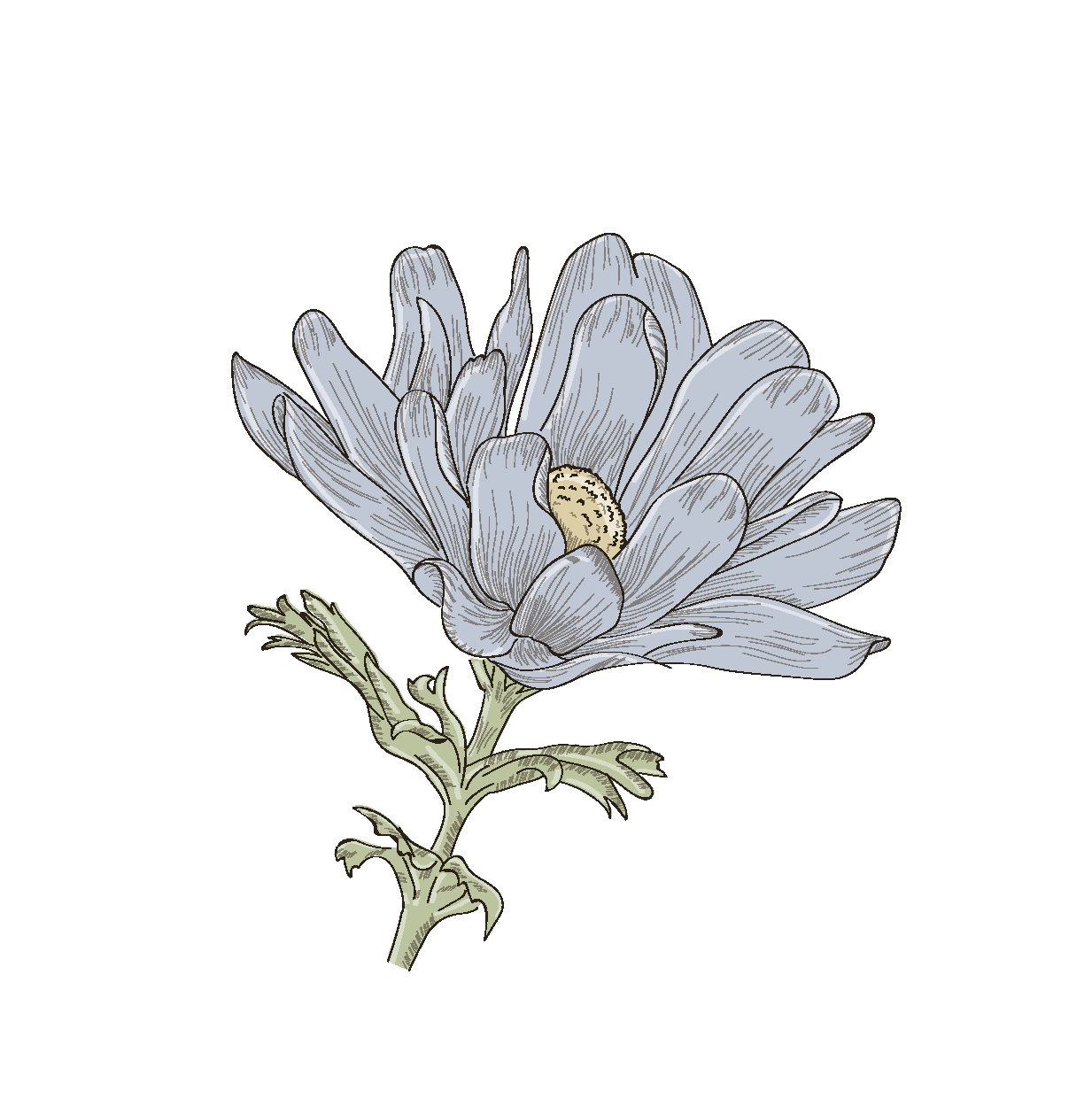 THỰC HÀNH
NÓI VÀ NGHE